Проект «Путь к здоровью»
Цель –формирование у детей и подростков сознательной потребности в ведении здорового образа жизни и пропаганда ЗОЖ.
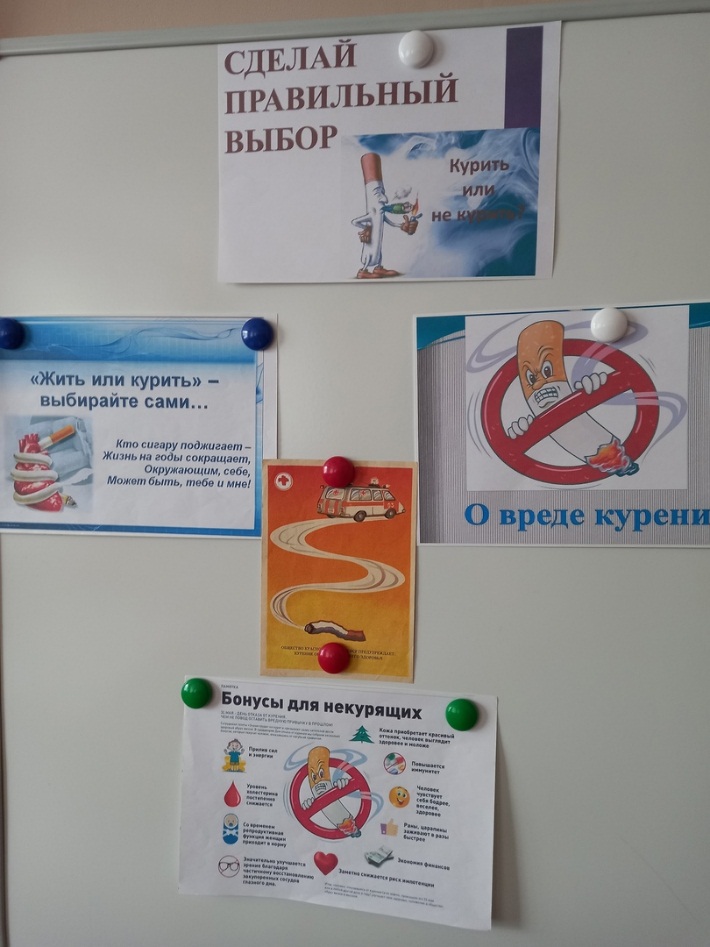 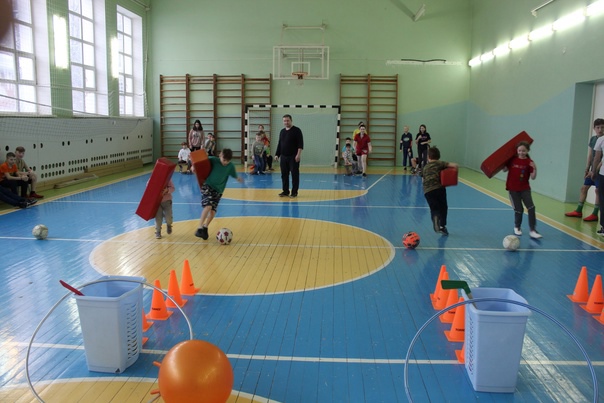 Задачи проекта:
- актуализировать и систематизировать знания по здоровому образу жизни;
- развивать мотивацию на ведение ЗОЖ;
- разработать меры по повышению двигательной активности воспитанников;
- давать подросткам правдивую,  соответствующую возрасту информацию о вредных привычках и основах социально-одобряемого поведения
Целевые группы проекта:
 1. Дети – сироты и дети, оставшиеся без попечения родителей, в возрасте от 3 до 17 лет.
 
2. Дети из семей, находящихся в социально опасном положении в возрасте от 3 до 17 лет.
 
3. Подростки клуба «Перезагрузка» (13 до 17 лет).
 
4. Дети и их семьи, находящиеся в трудной жизненной ситуации
Партнеры проекта «Путь к здоровью»

- МБОУ ДО «Станция юных туристов»
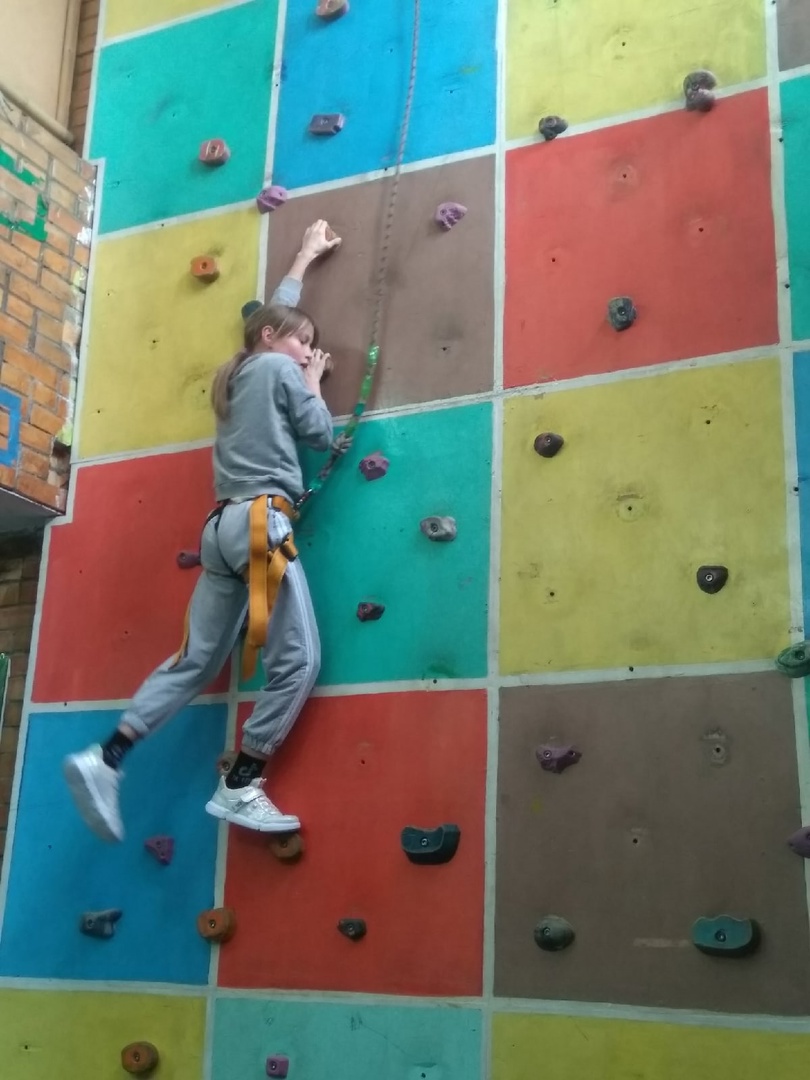 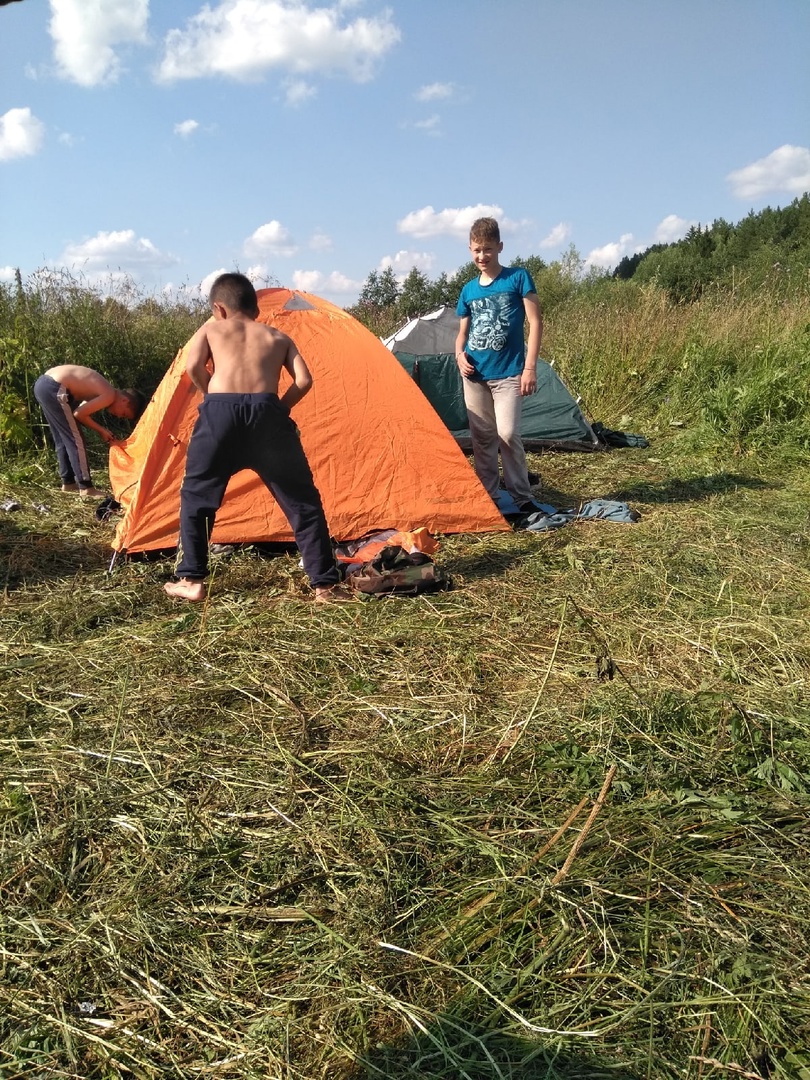 Партнеры проекта «Путь к здоровью»

- ООО «Под прицелом» и пейнтбольный клуб «Калибр 68»
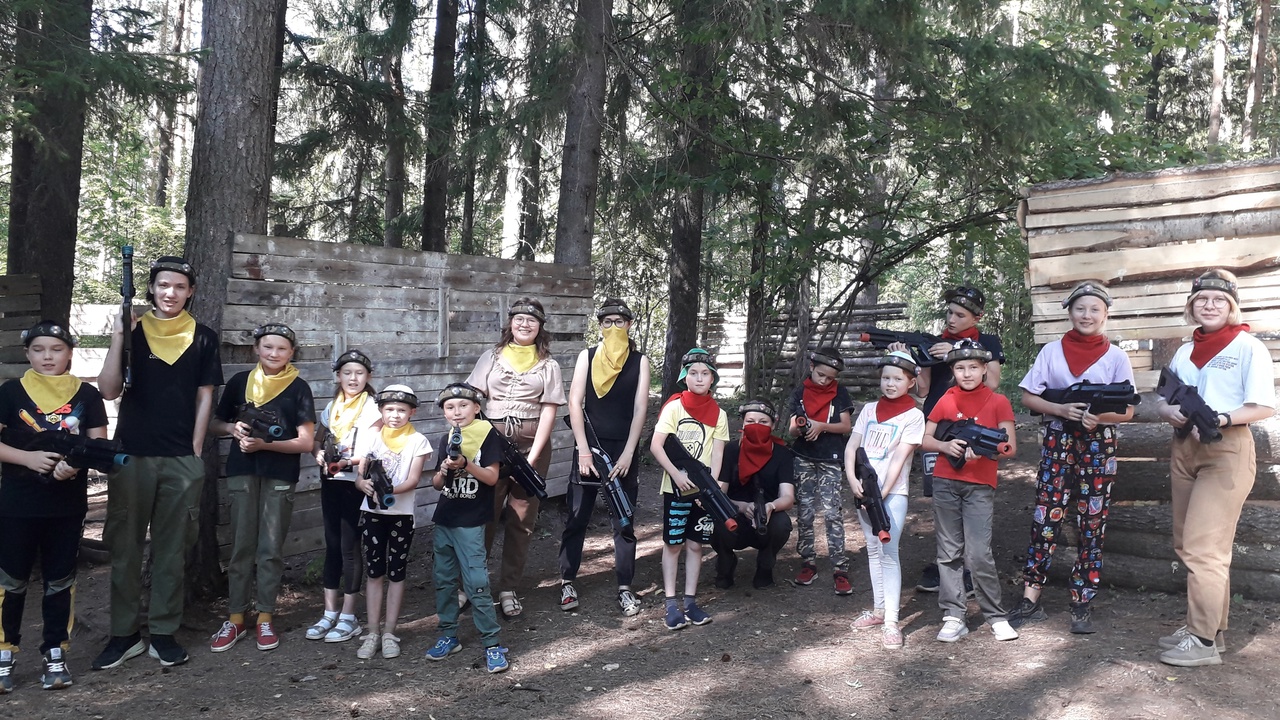 Партнеры проекта «Путь к здоровью»

- верёвочный город «Балу Парк»
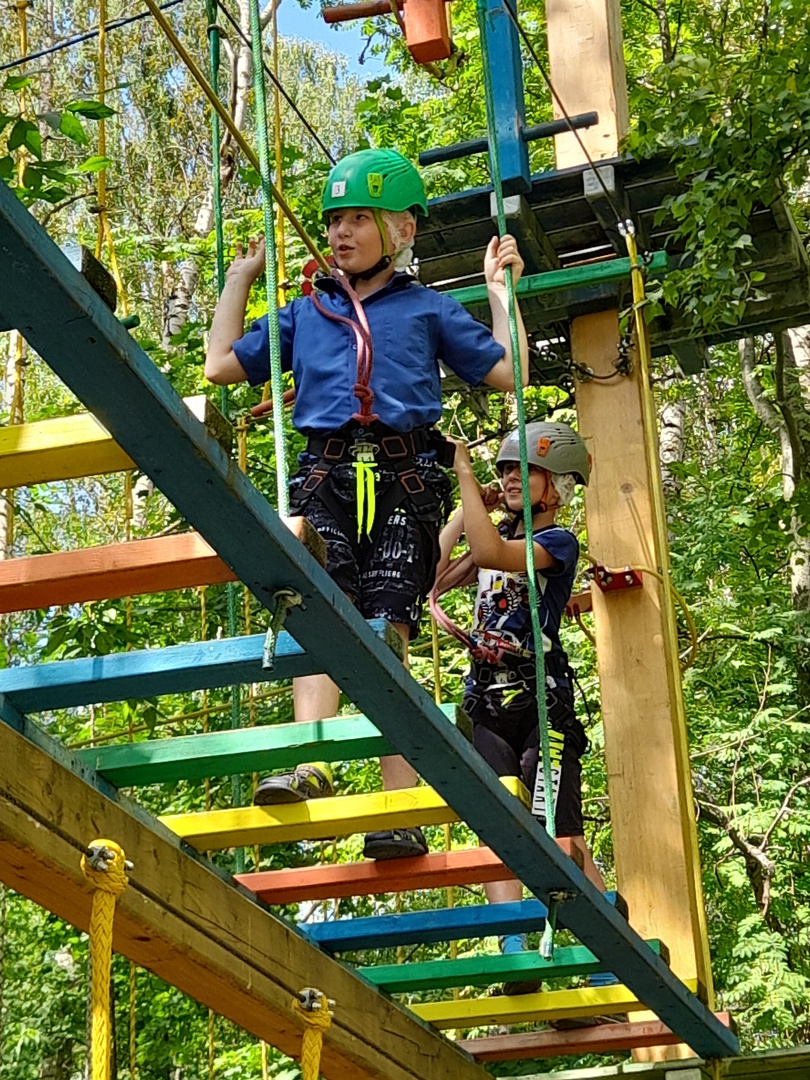 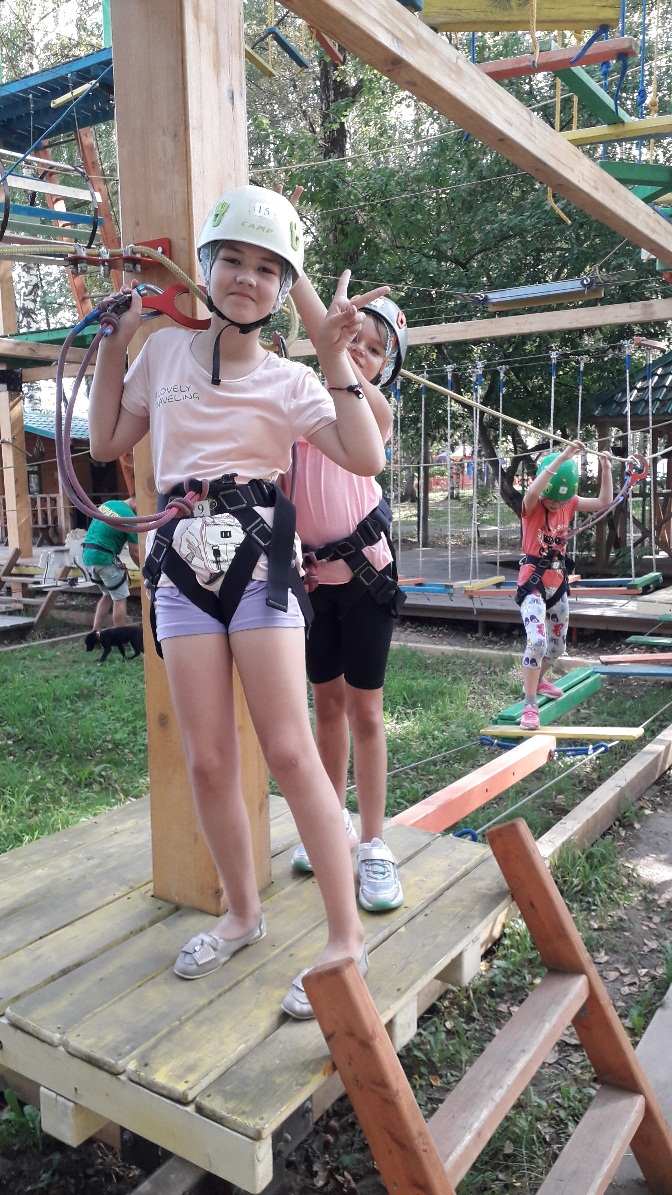 Партнеры проекта «Путь к здоровью»

- АНО ДО Центр «Логос» (проект детский театр «Высокие прогулки»)
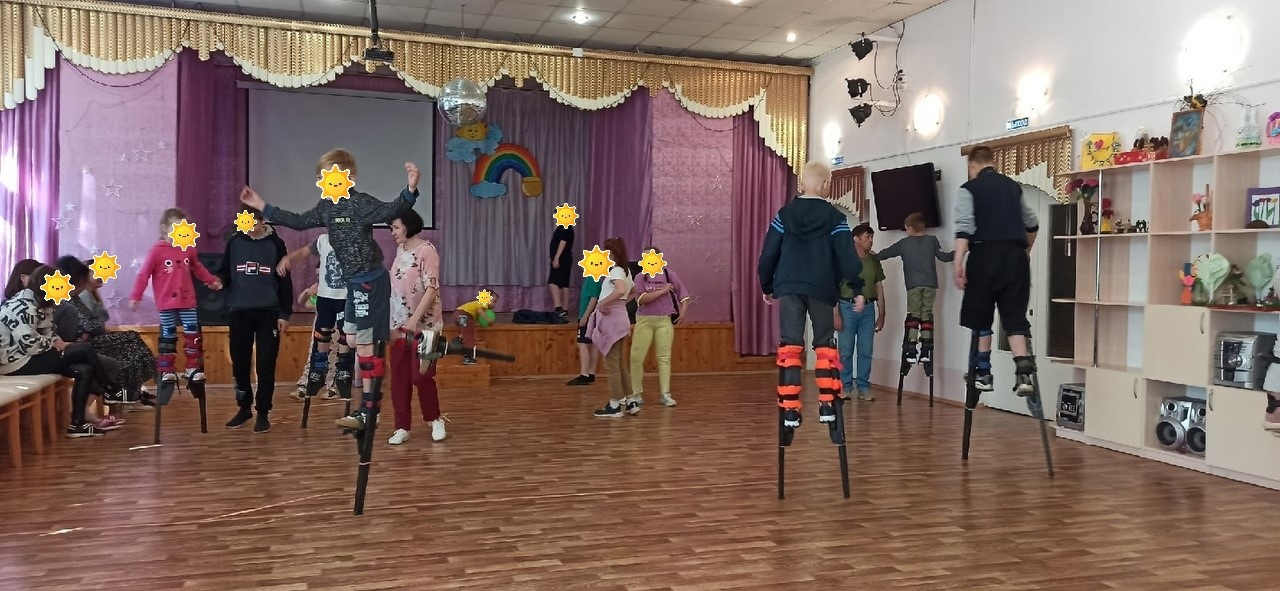 Мероприятия основного этапа проекта
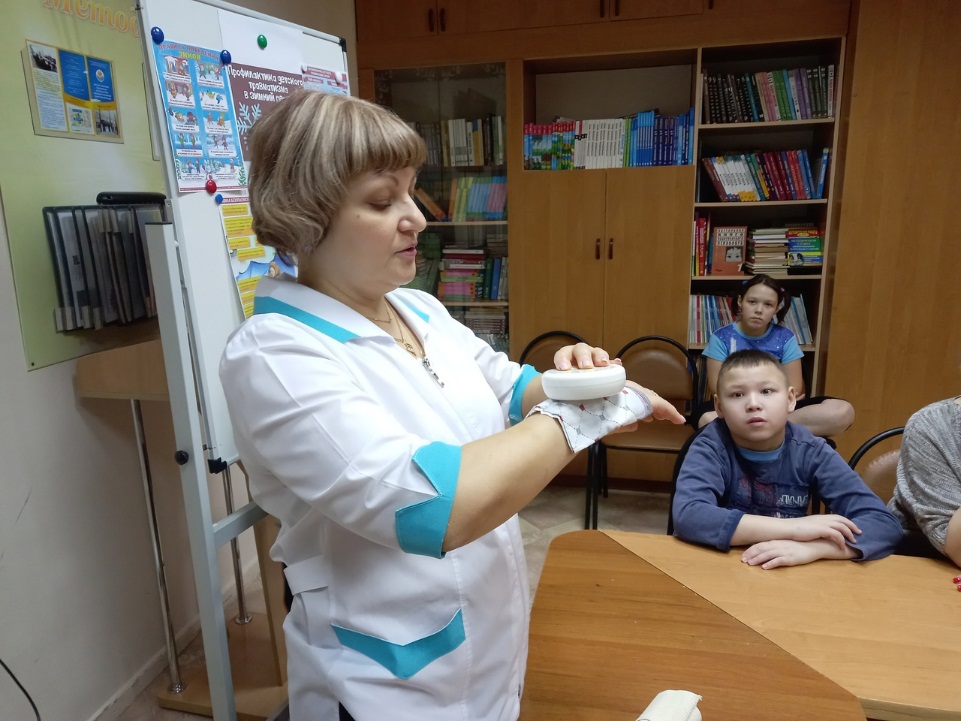 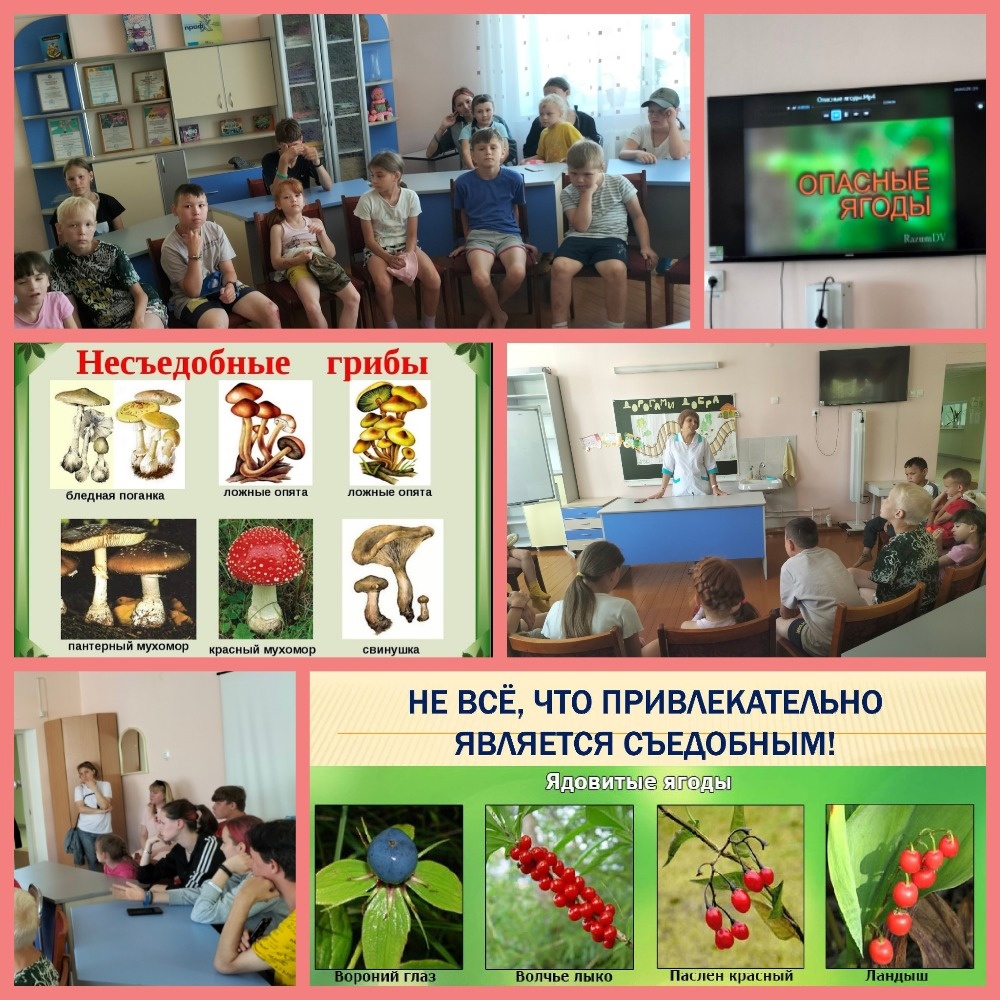 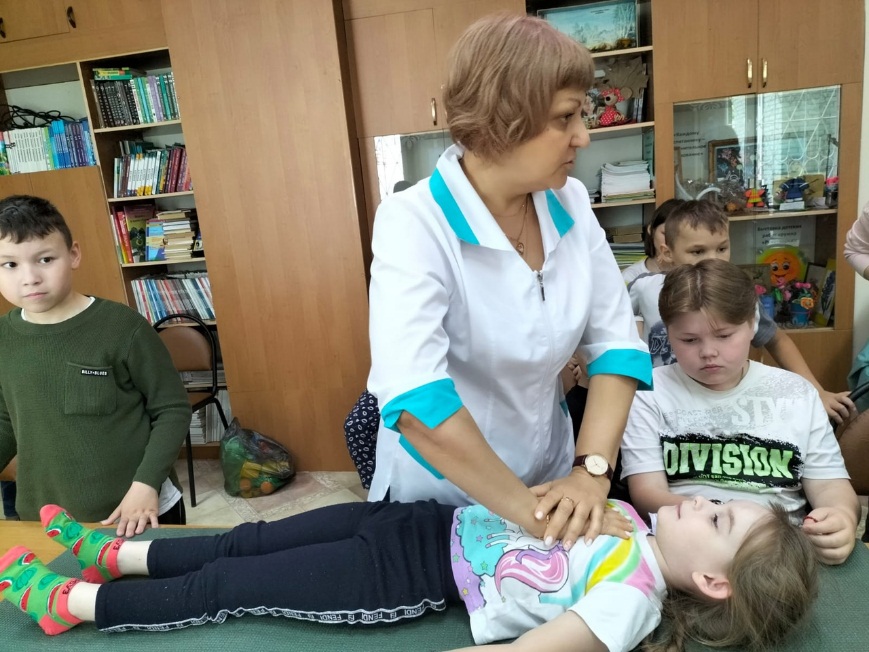 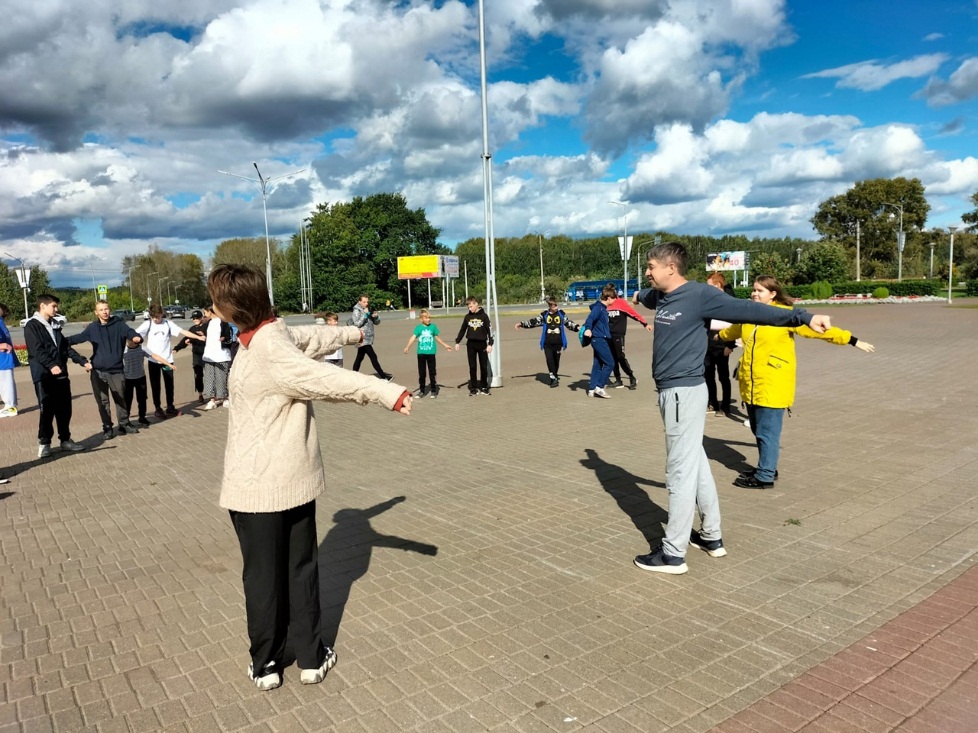 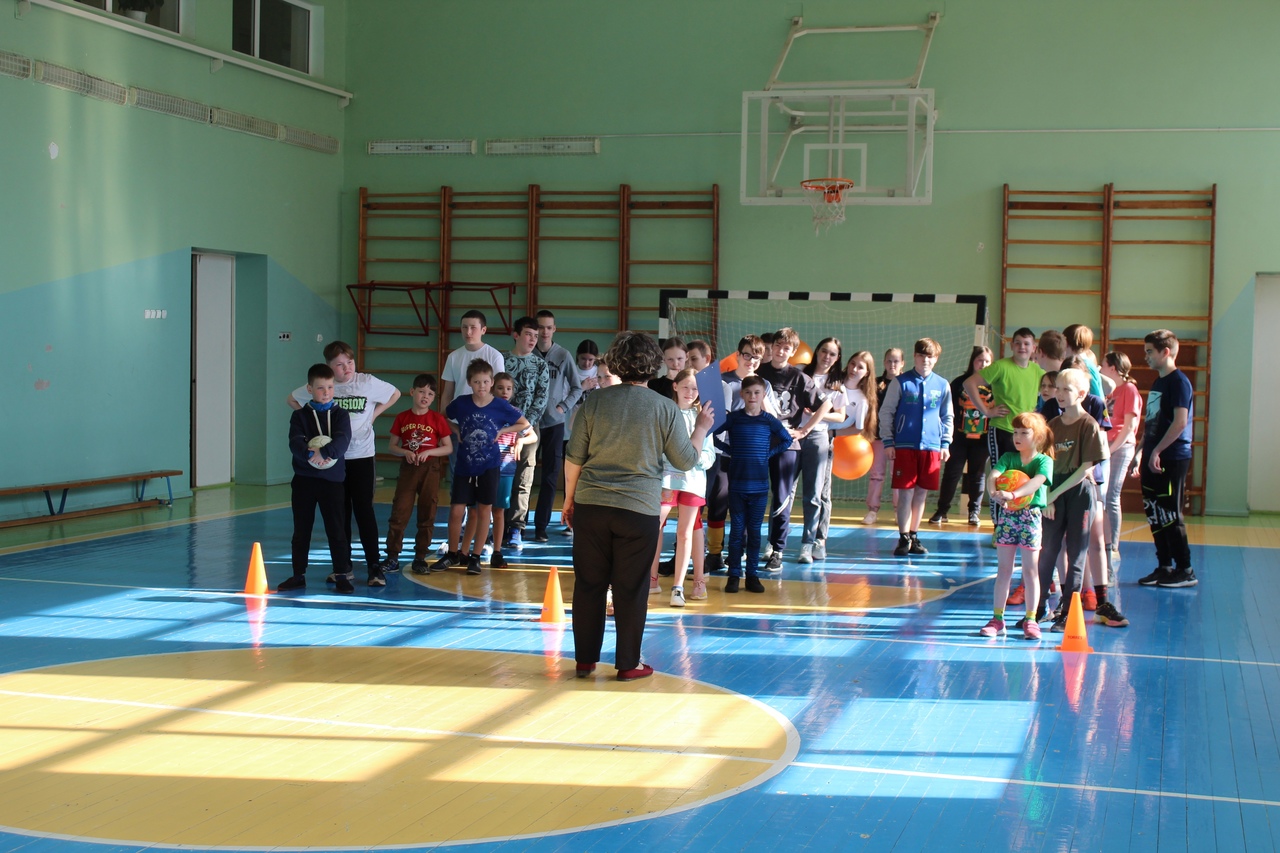 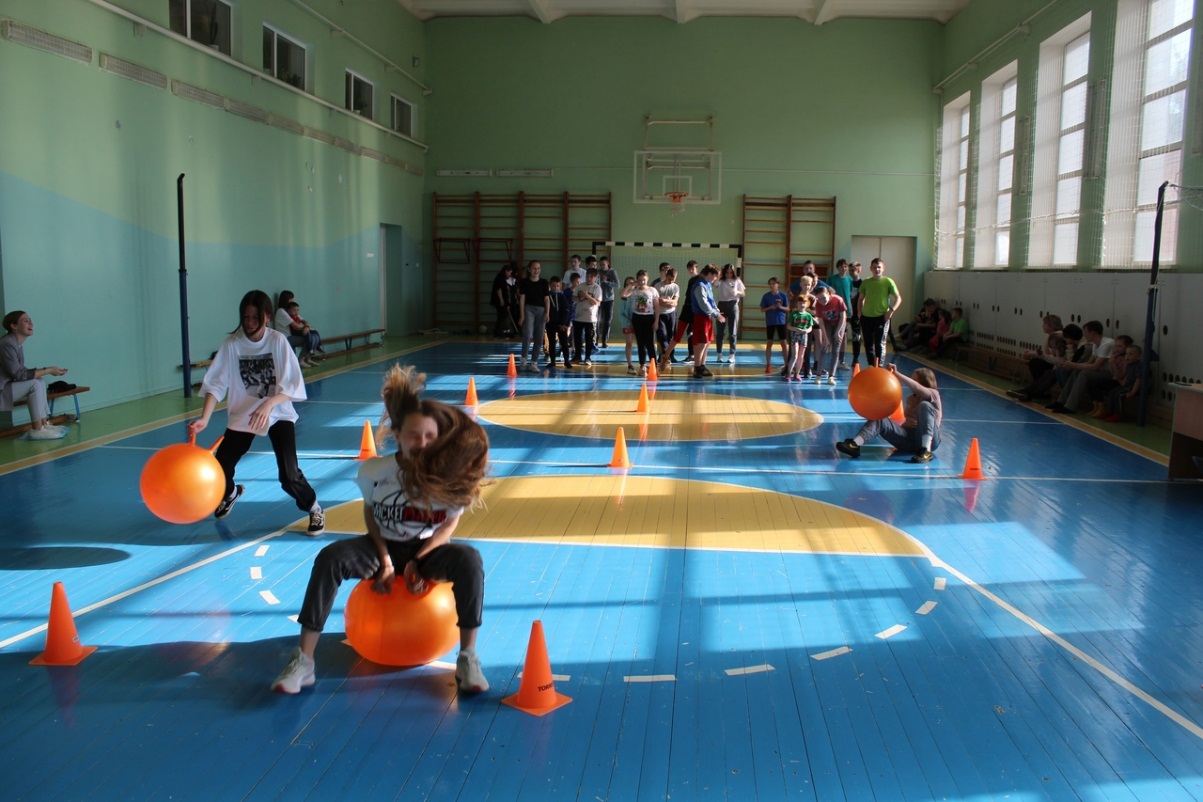 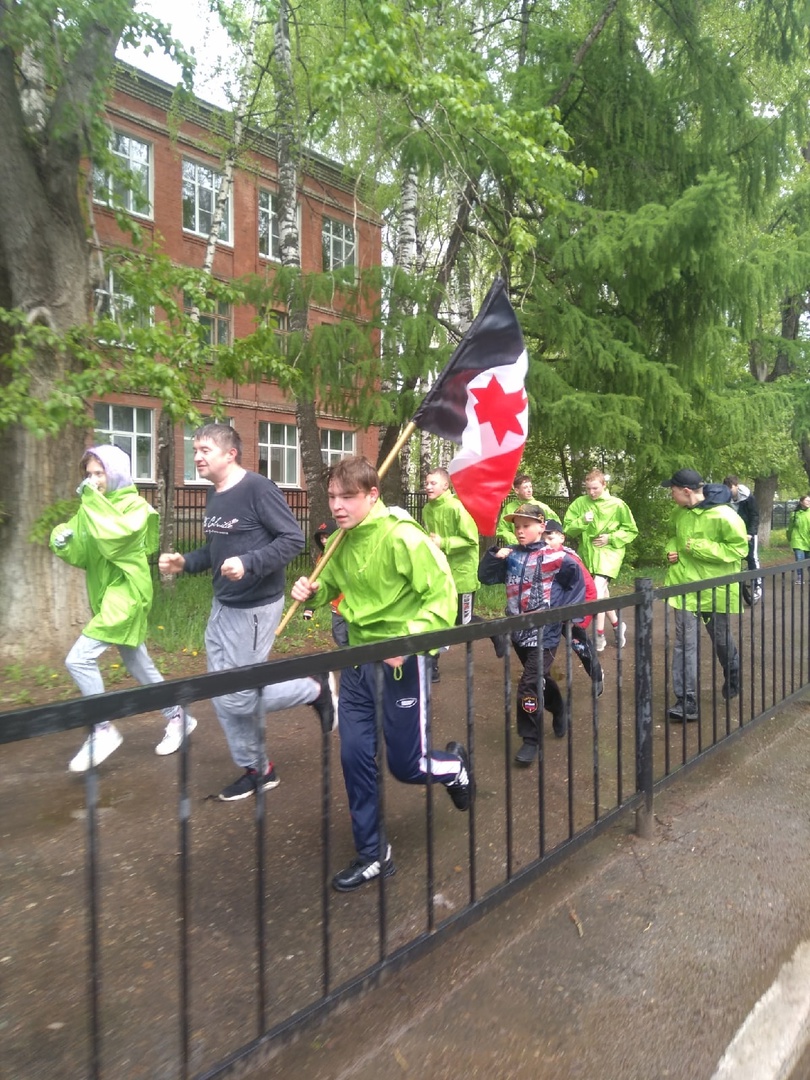 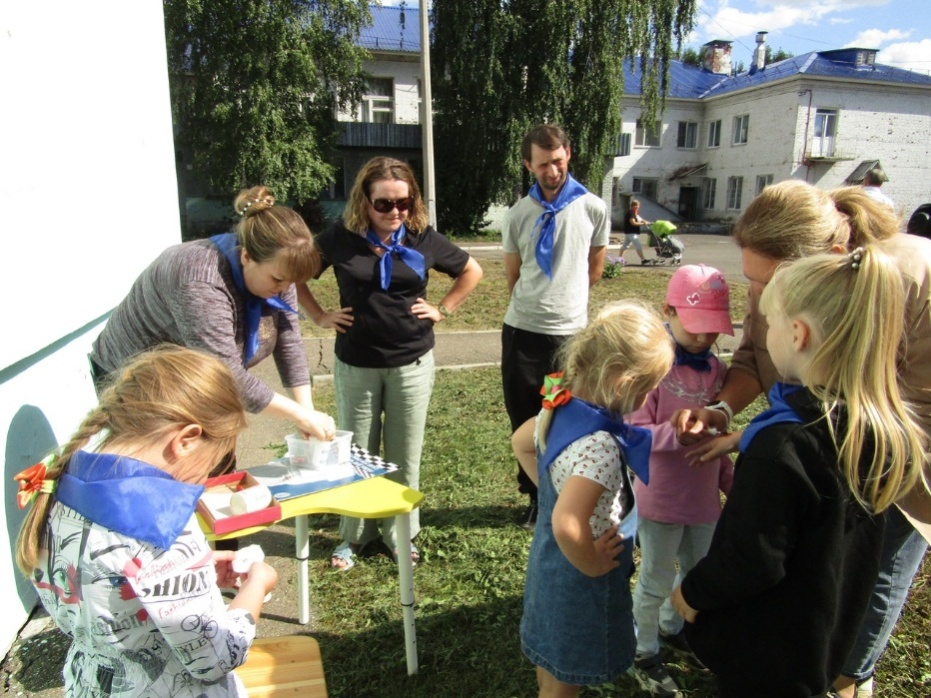 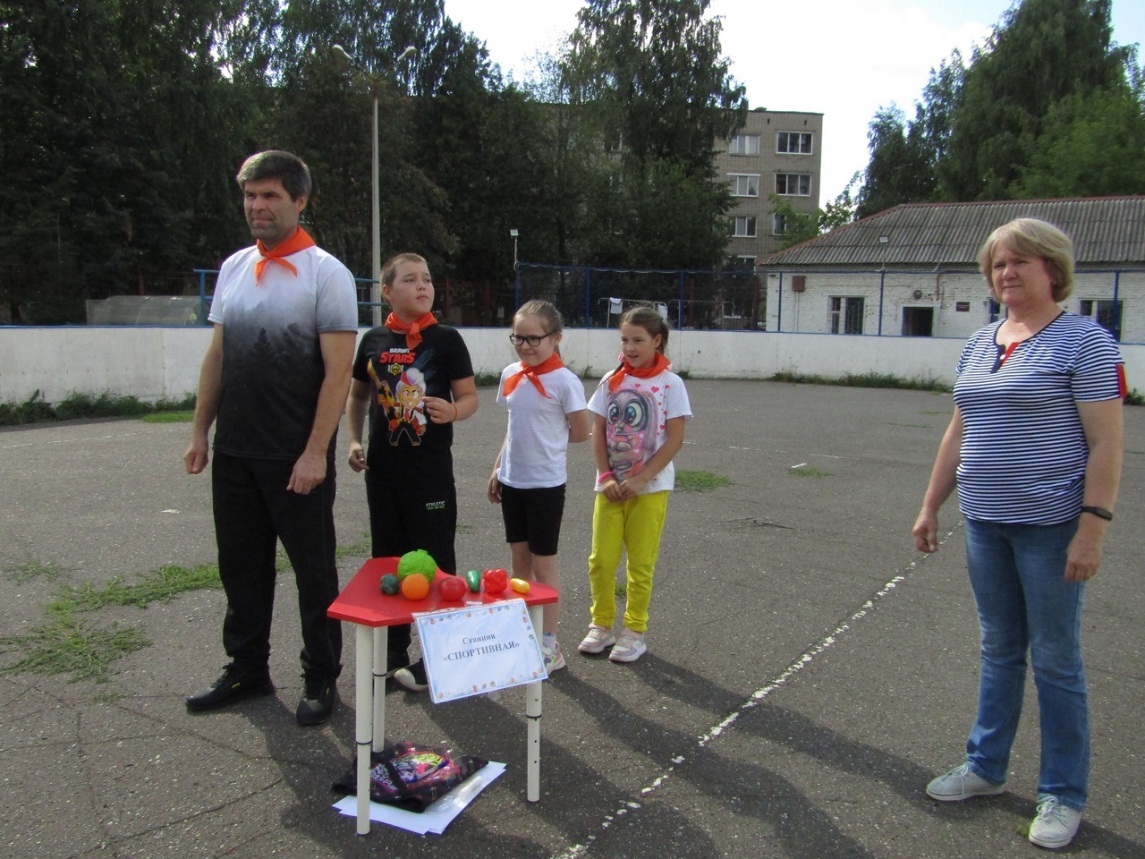 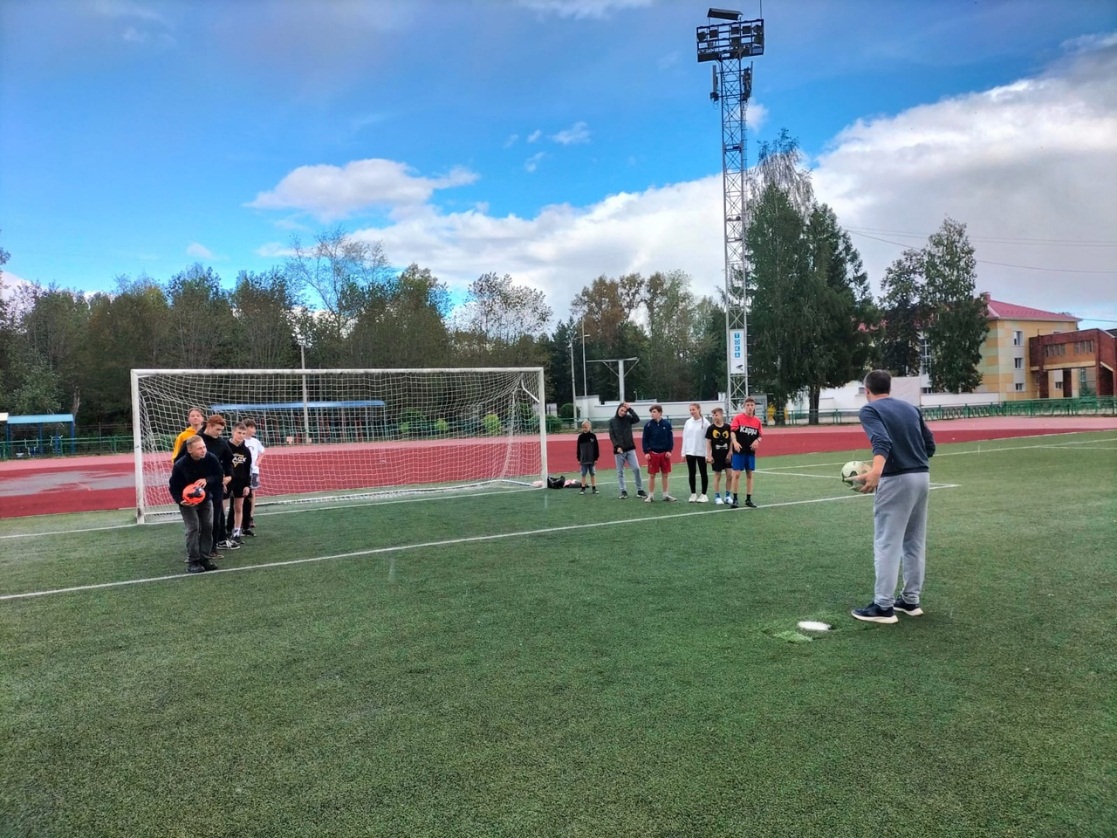 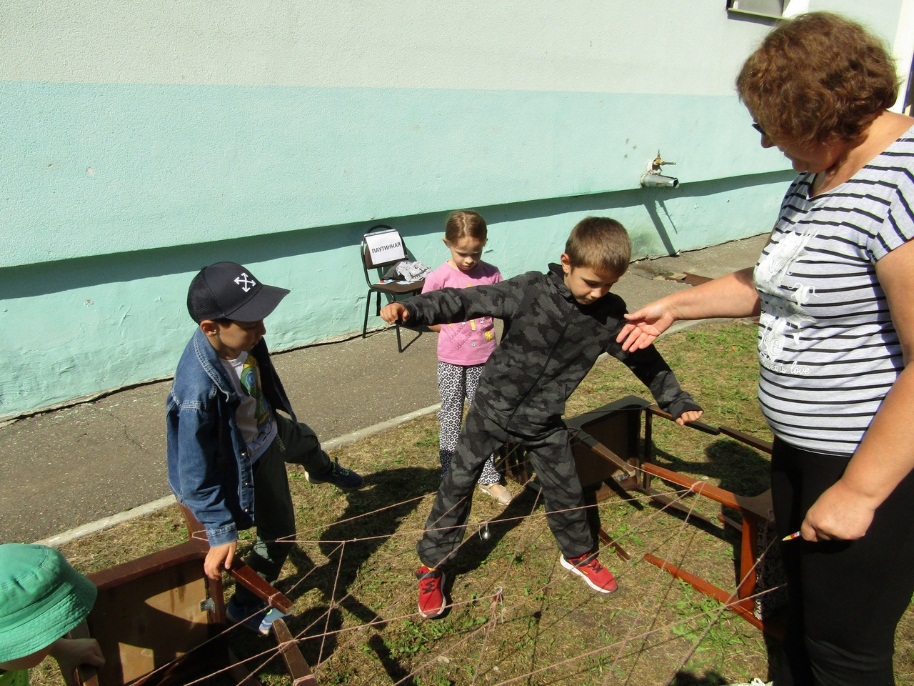 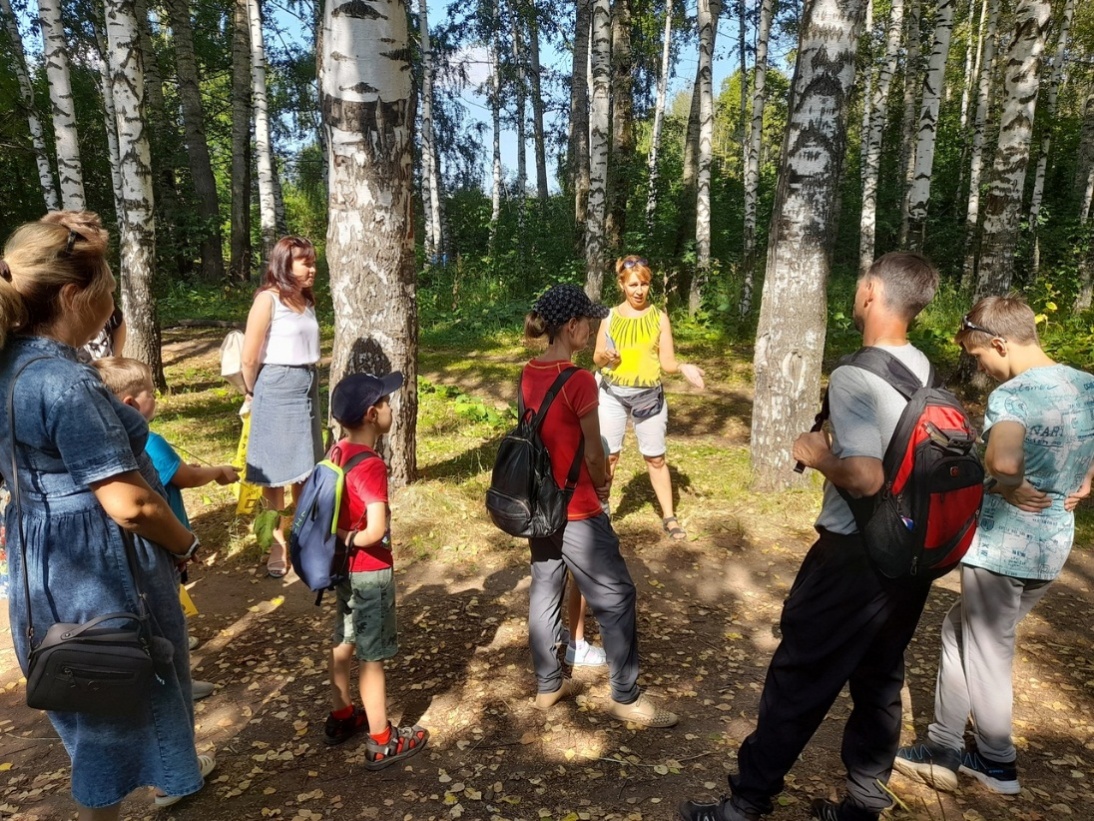 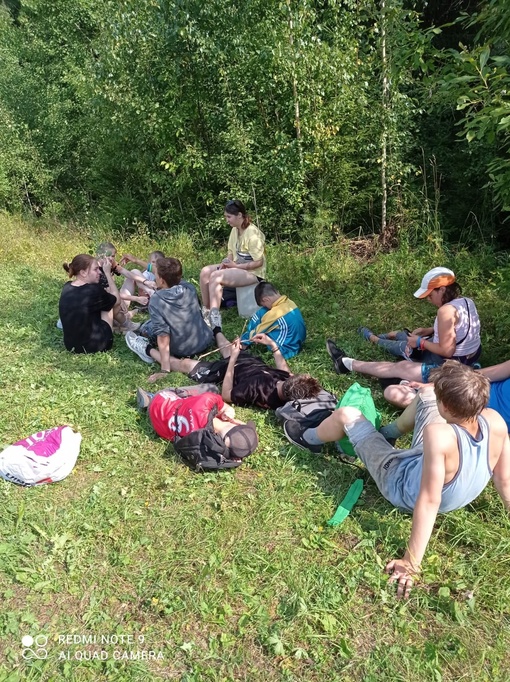 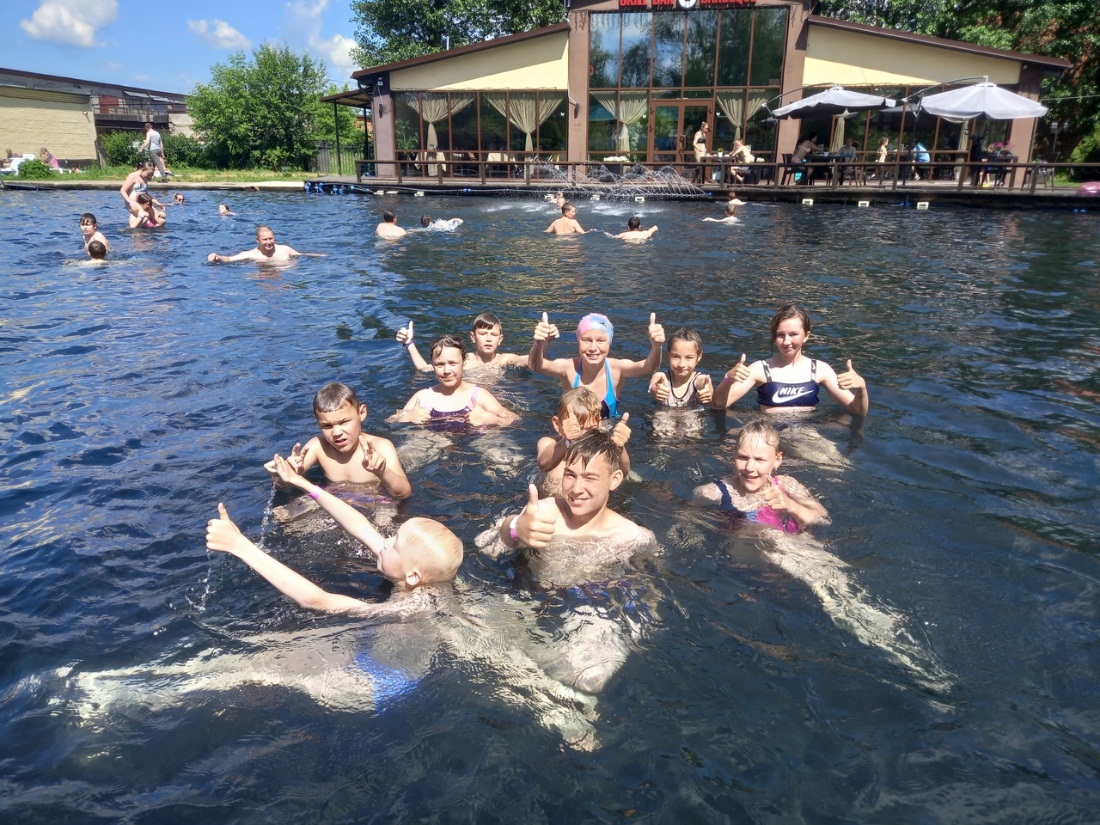 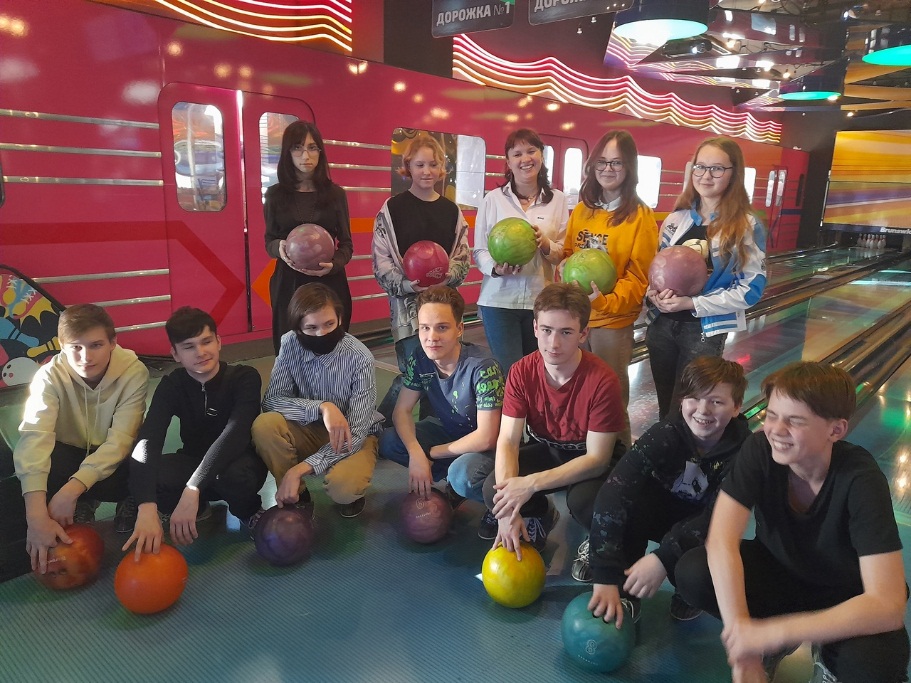 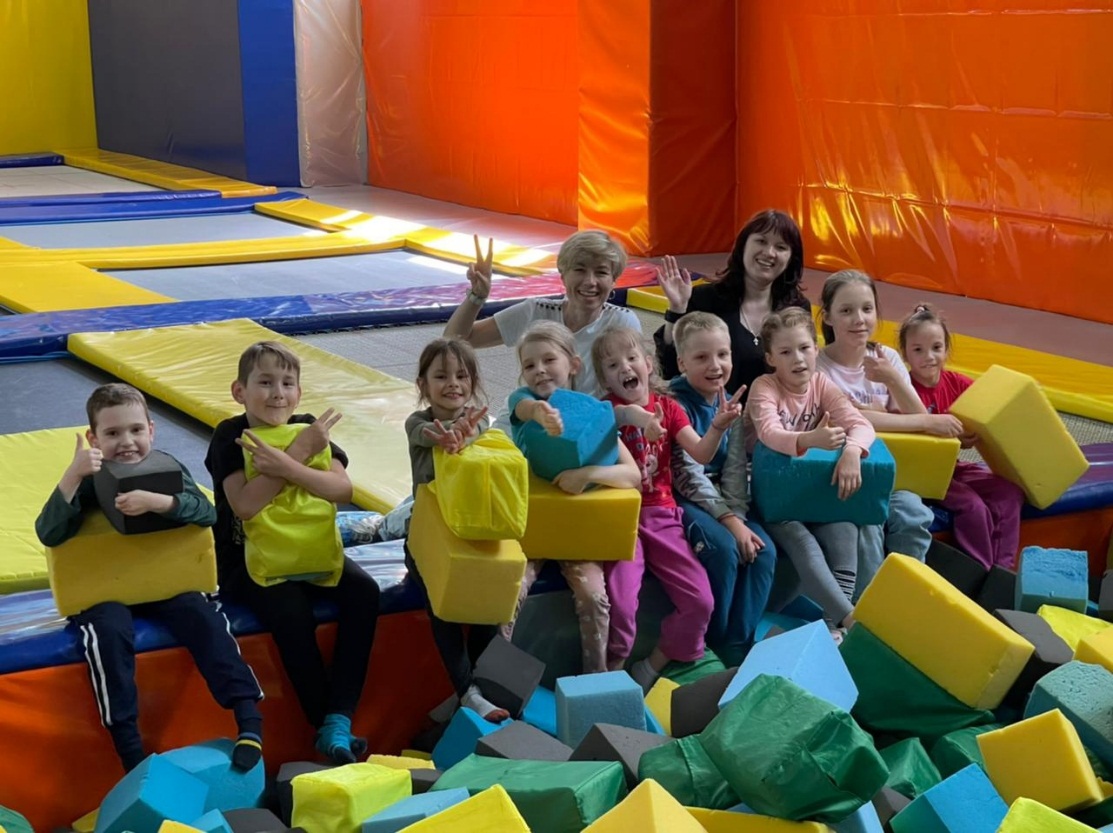 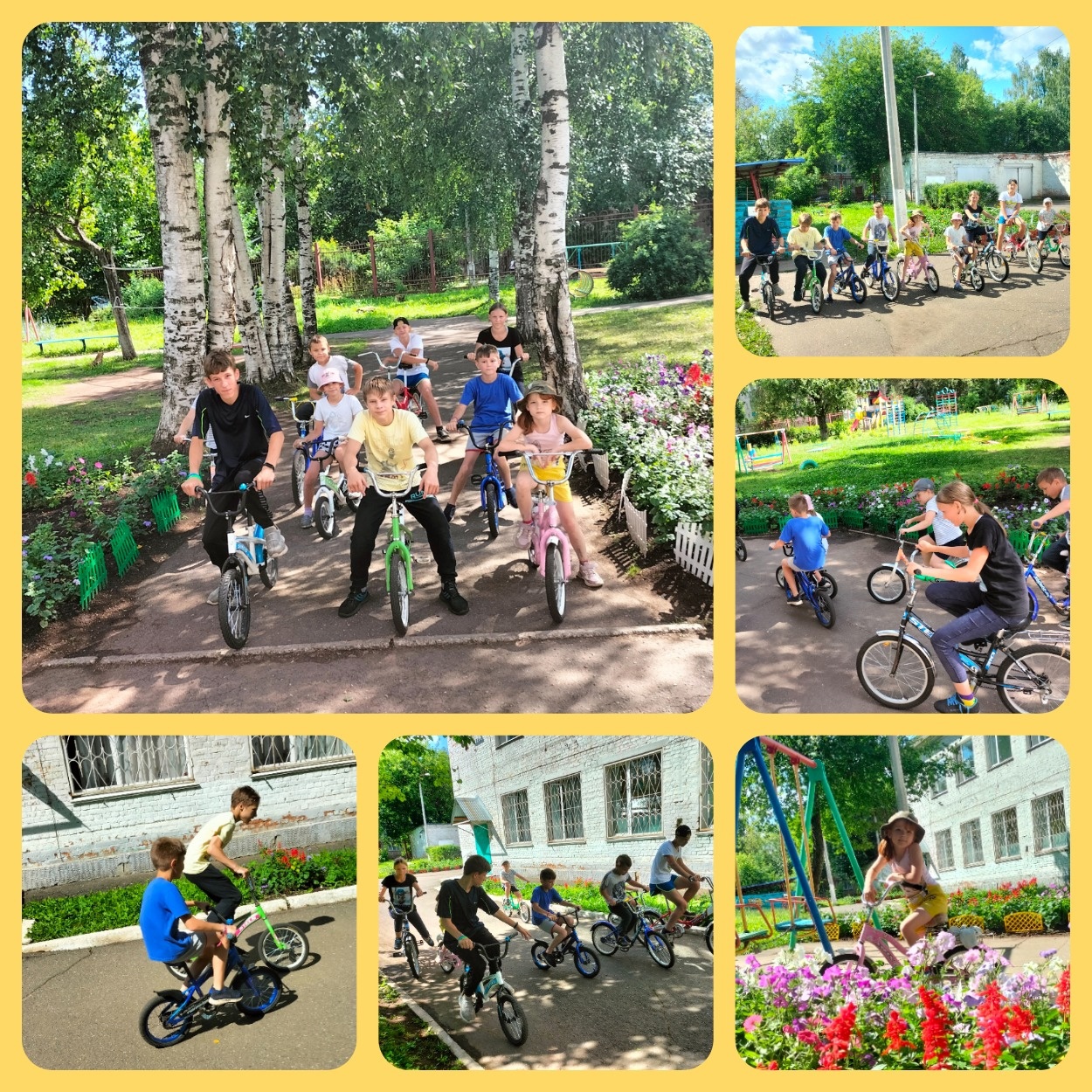 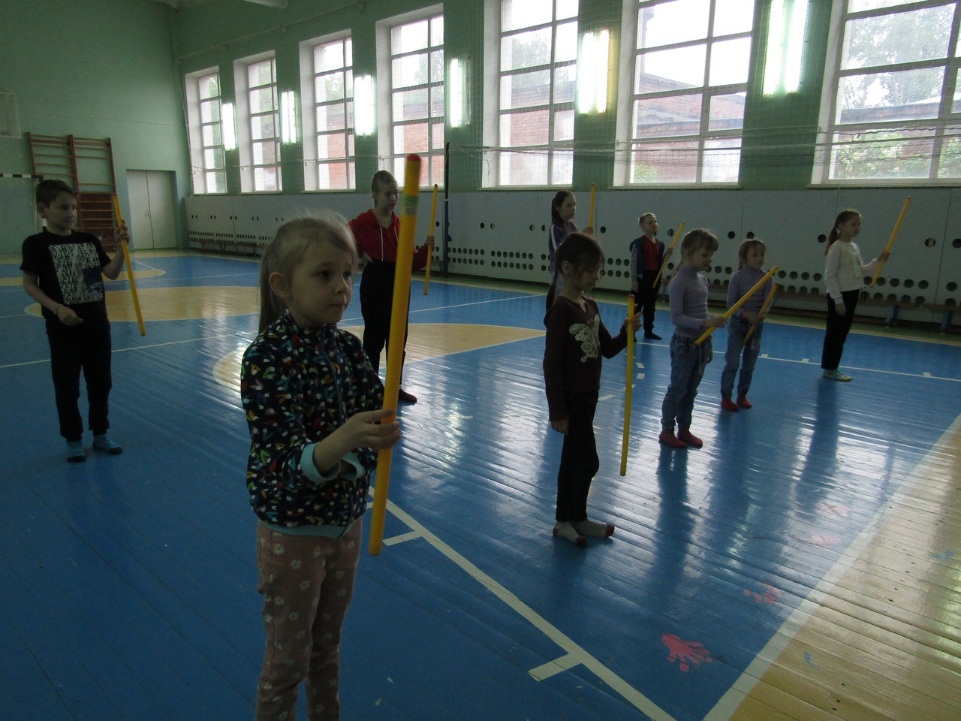 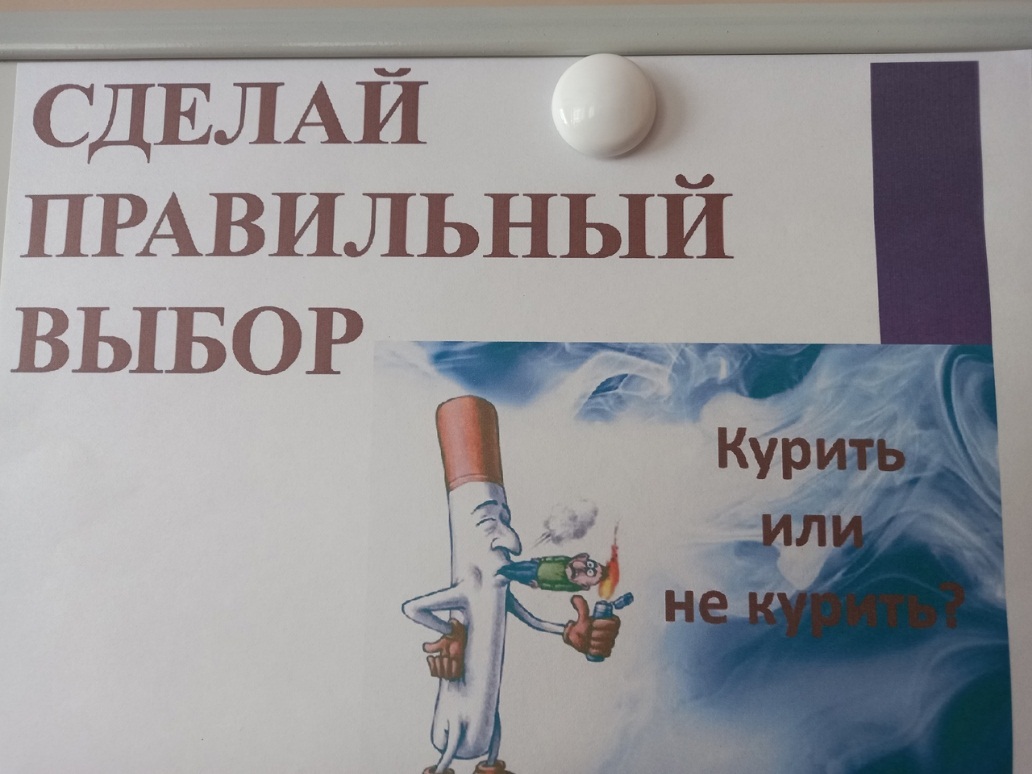 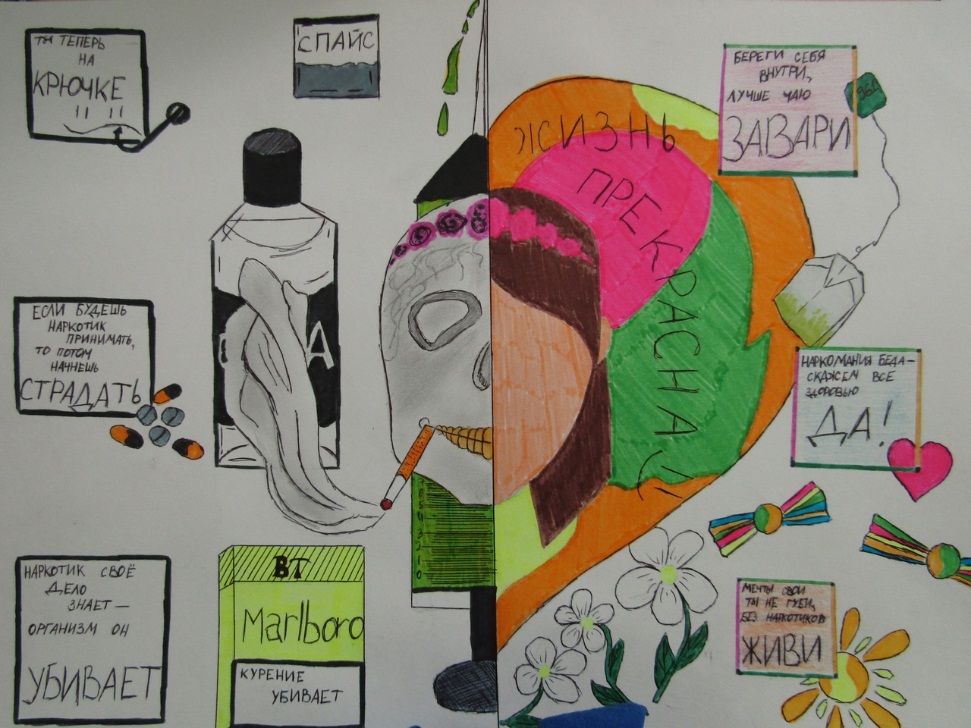 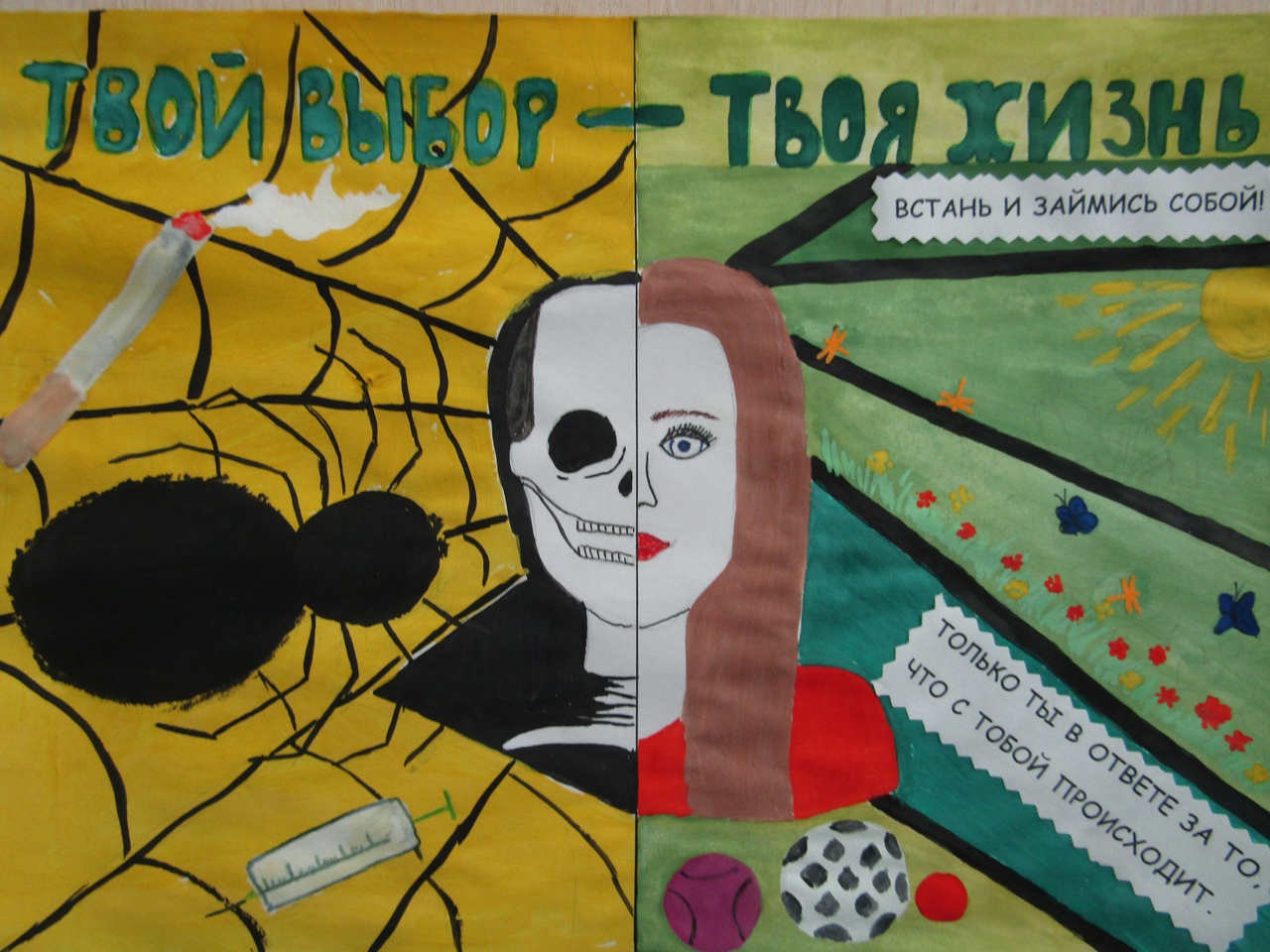 Конкурс социальной рекламы
Что мы хотим получить в результате реализации проекта «Путь к здоровью»?

1) снижение заболеваемости,  сохранение и укрепление здоровья воспитанников;
2) актуализация знаний детей о здоровом образе жизни;
3)  развитие физических качеств и двигательной активности детей;
4)  формирование устойчивых моделей поведения, препятствующих употреблению ПАВ;
5) активное участие несовершеннолетних в спортивных объединениях и социально- одобряемых досуговых мероприятиях.
Спасибо за внимание!